Основні положення молекулярно-кінетичної теорії
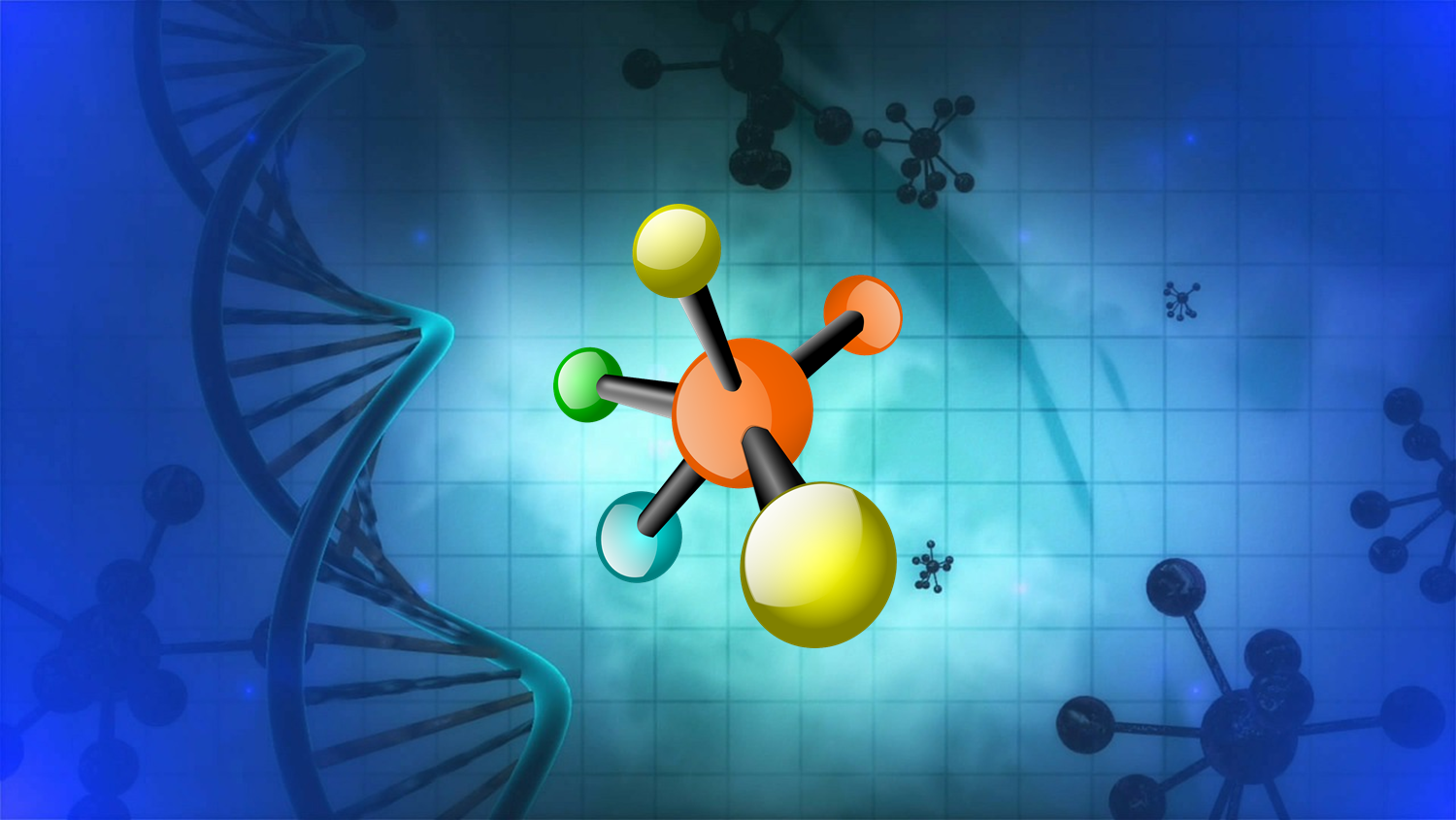 Проблемні запитання
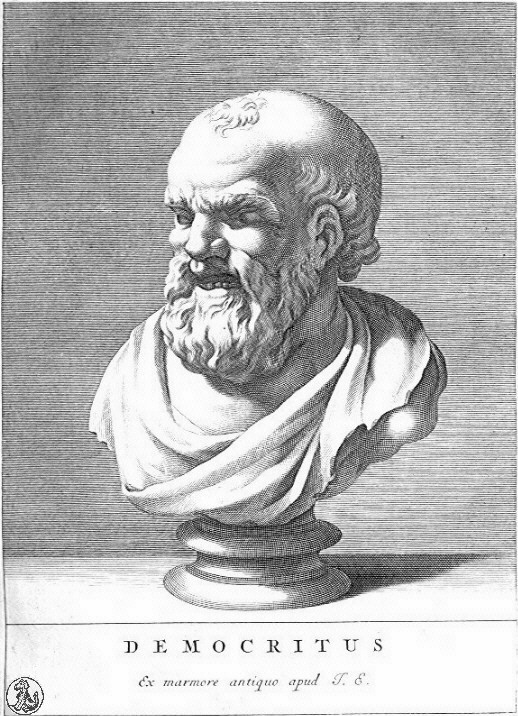 Вважав, що речовини складаються з дрібних неподільних частинок – атомів
Як визначити розмір і масу атома або молекули?
Як визначити кількість атомів або молекул, які містяться в даному тілі?
Демокрит Абдерський
(приблизно 460-370 роки до н. е.)
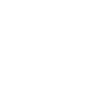 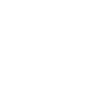 Основні положення МКТ
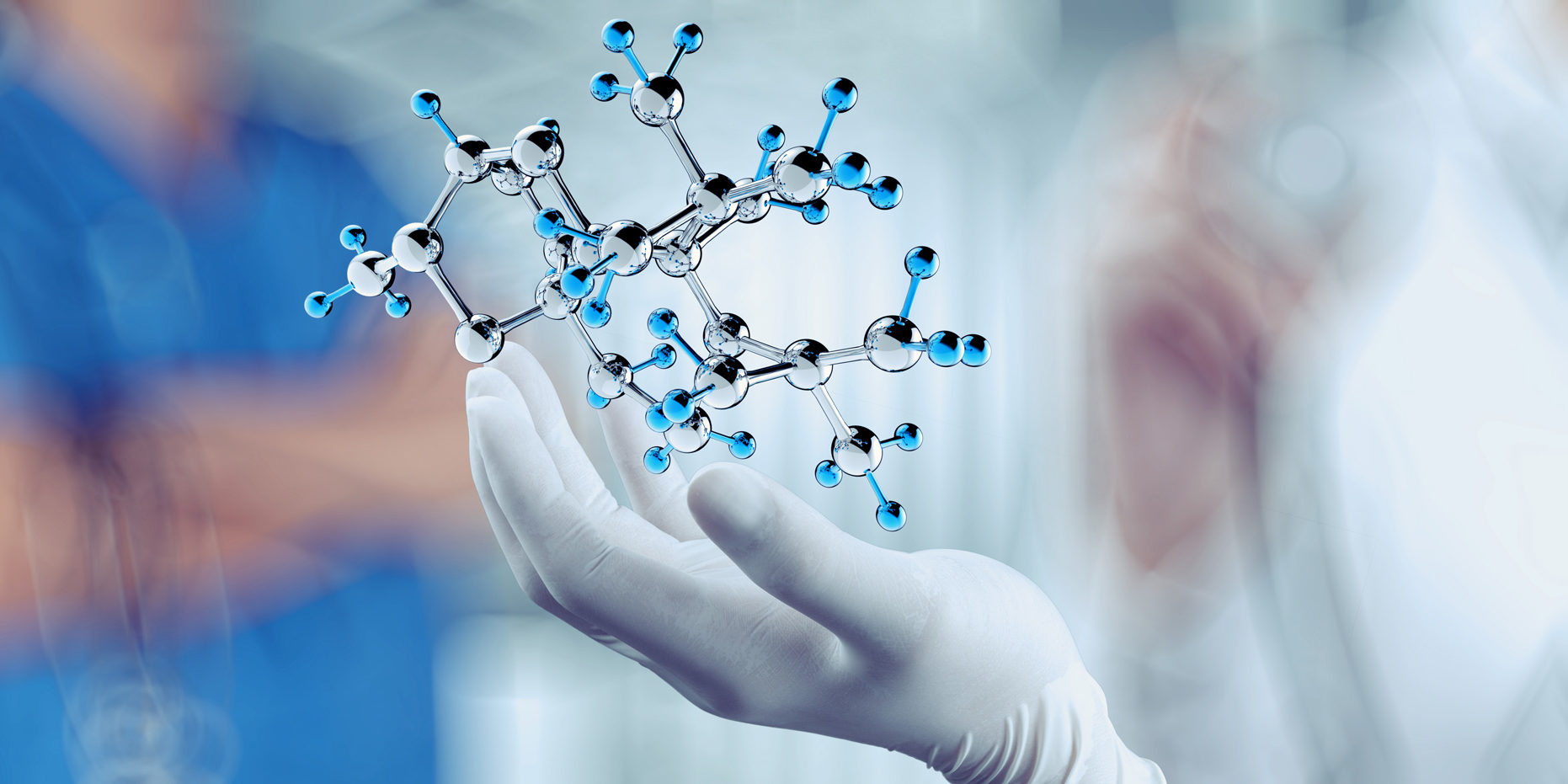 Молекулярна фізика – це розділ фізики, який вивчає будову, фізичні властивості та агрегатні стани речовини на основі їх мікроскопічної (молекулярної) будови
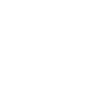 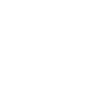 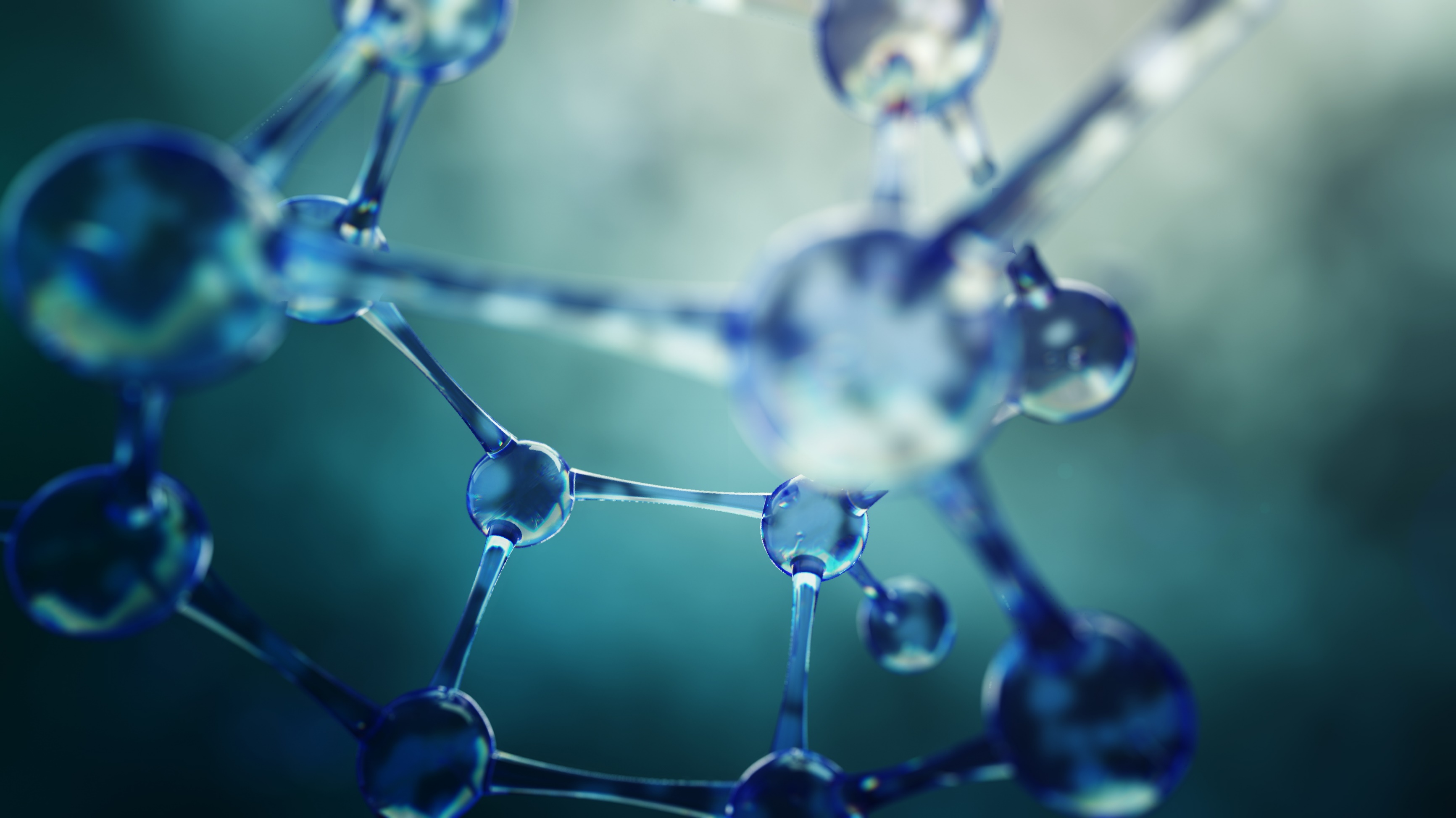 Основні положення МКТ
Молекулярно-кінетична теорія (МКТ) – теорія, яка пояснює будову та властивості речовини на основі закономірностей руху і взаємодії частинок, з яких складаються тіла
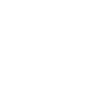 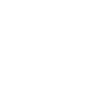 Основні положення МКТ
Основні положення МКТ
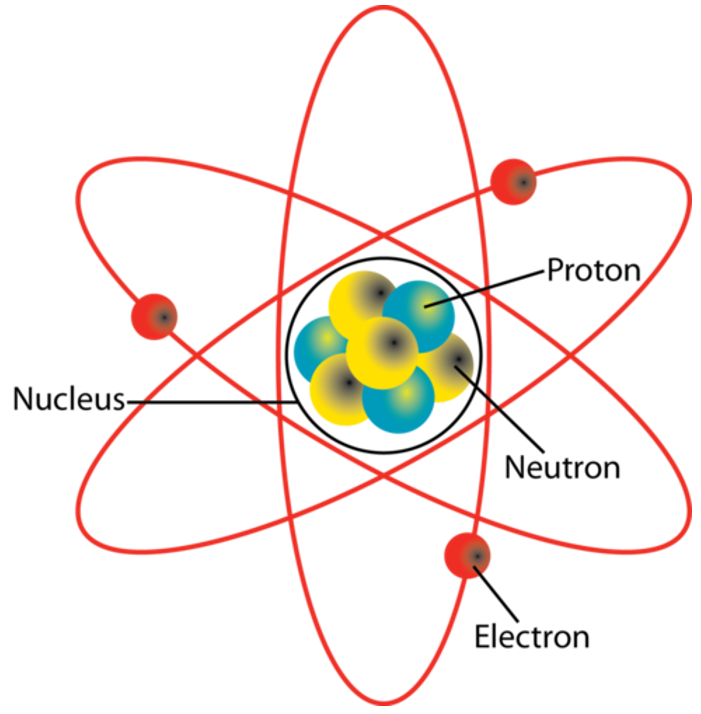 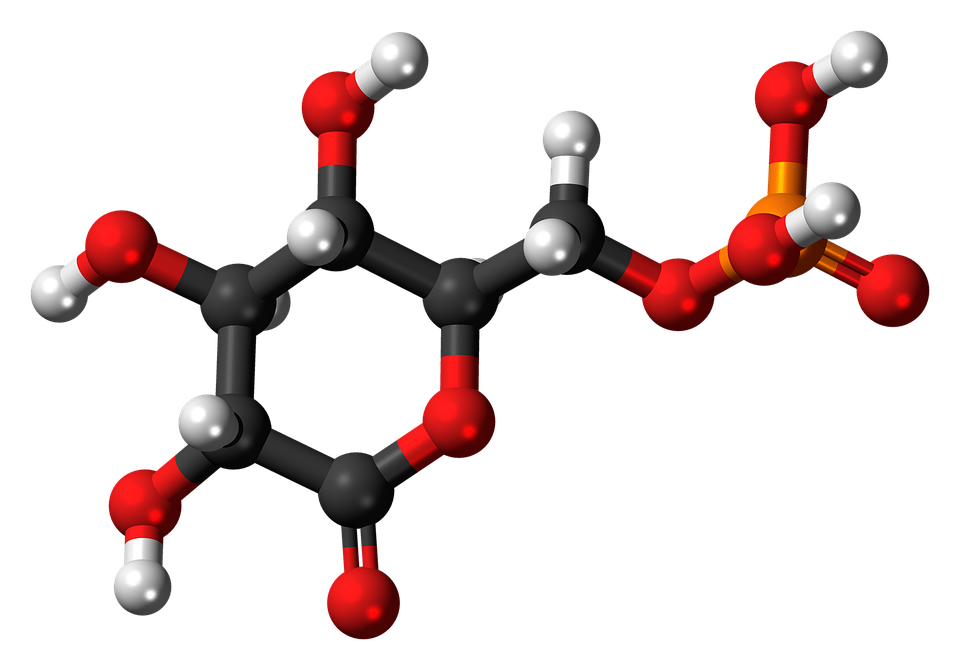 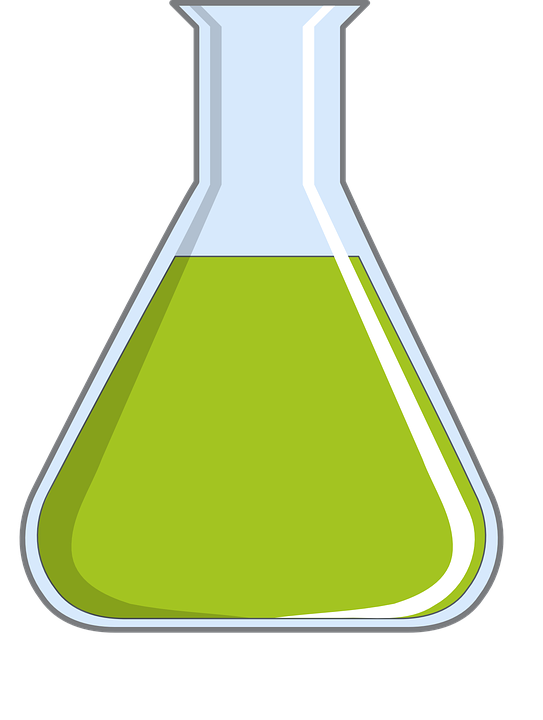 Молекула
Атом
Речовина
1. Усі речовини складаються з частинок – атомів, молекул, йонів (мають дискретну будову)
Між частинками є проміжки
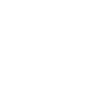 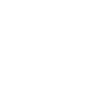 Основні положення МКТ
Основні положення МКТ
2. Частинки речовини перебувають у невпинному безладному (хаотичному) русі
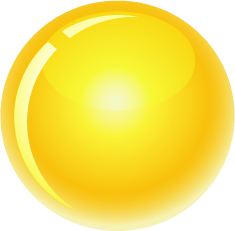 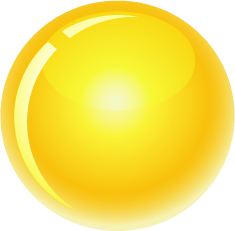 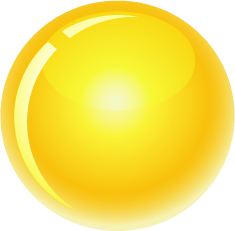 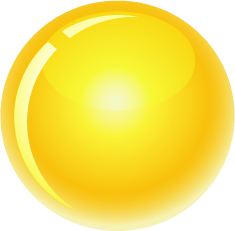 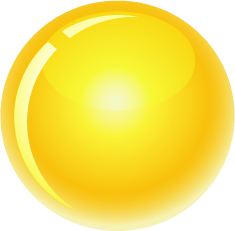 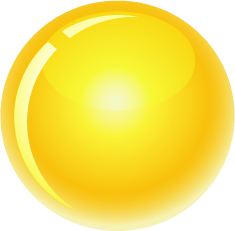 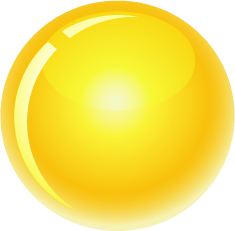 Такий рух називають тепловим
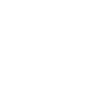 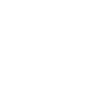 Основні положення МКТ
Основні положення МКТ
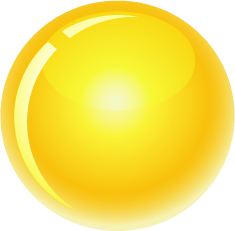 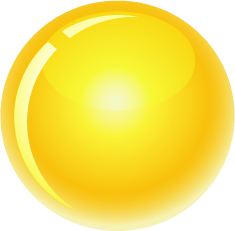 3. Частинки взаємодіють одна з одною (притягуються і відштовхуються)
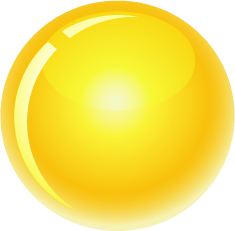 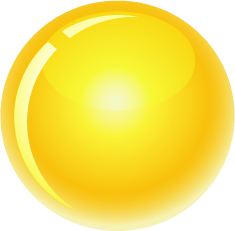 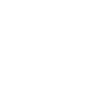 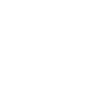 Атоми
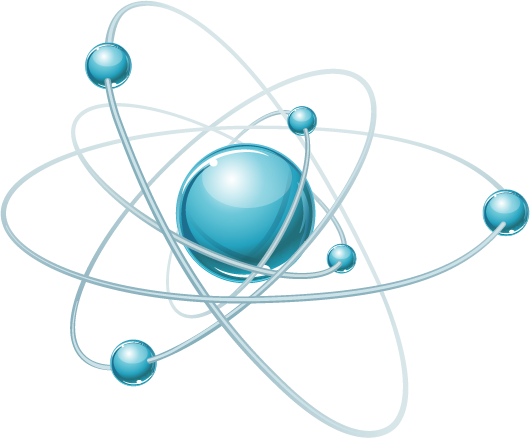 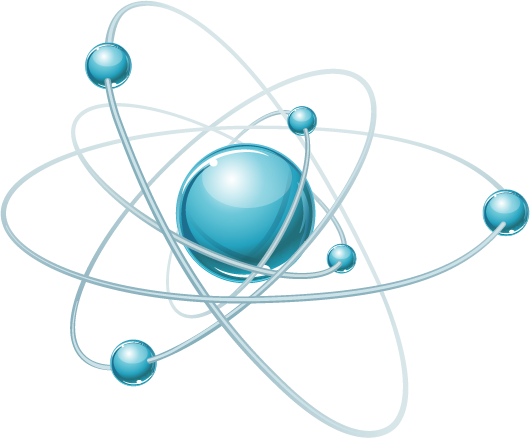 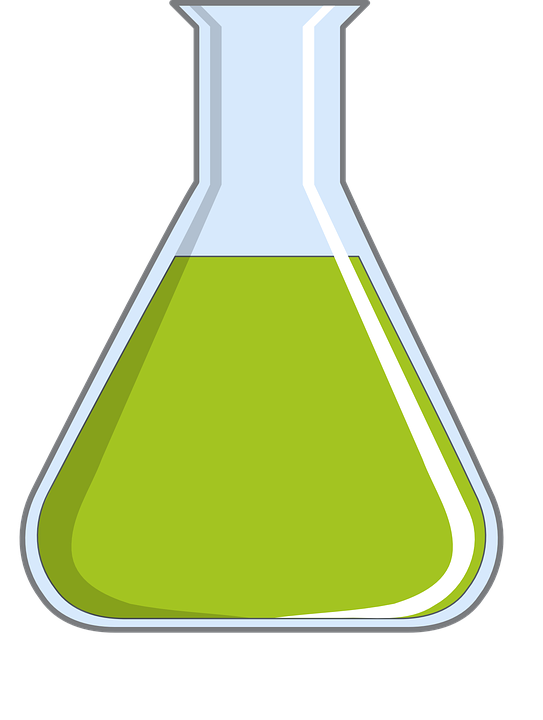 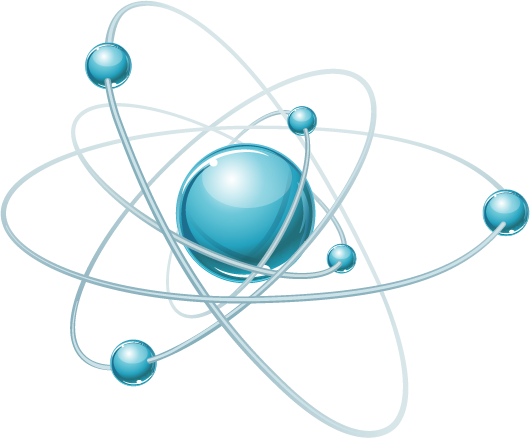 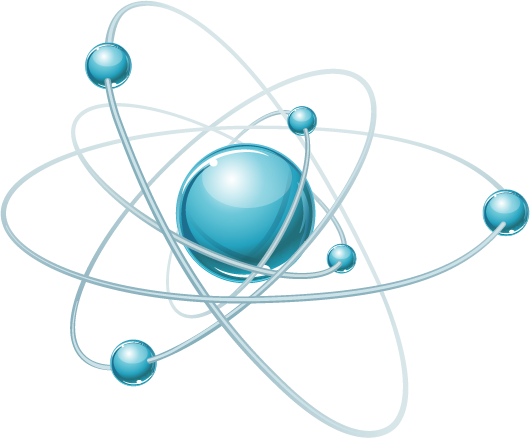 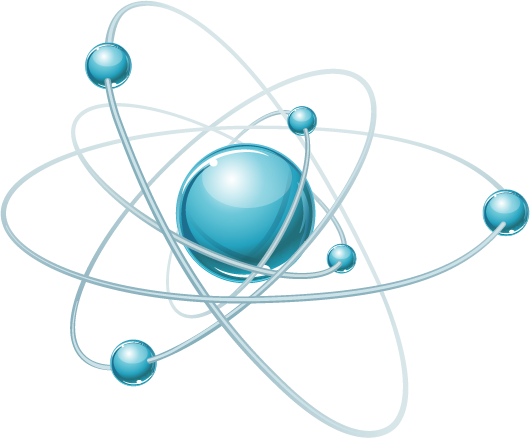 Речовина
Атом – найменша частинка, яка є носієм властивостей хімічного елемент
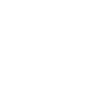 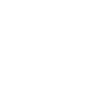 Молекули
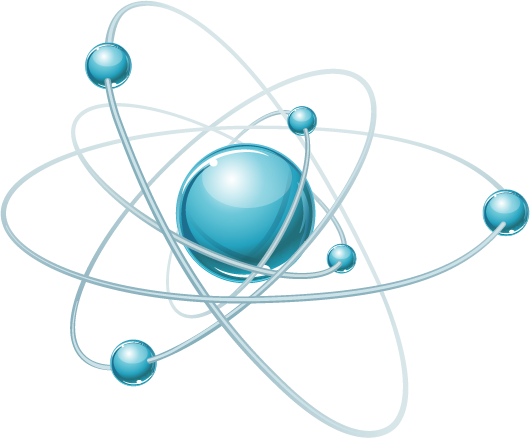 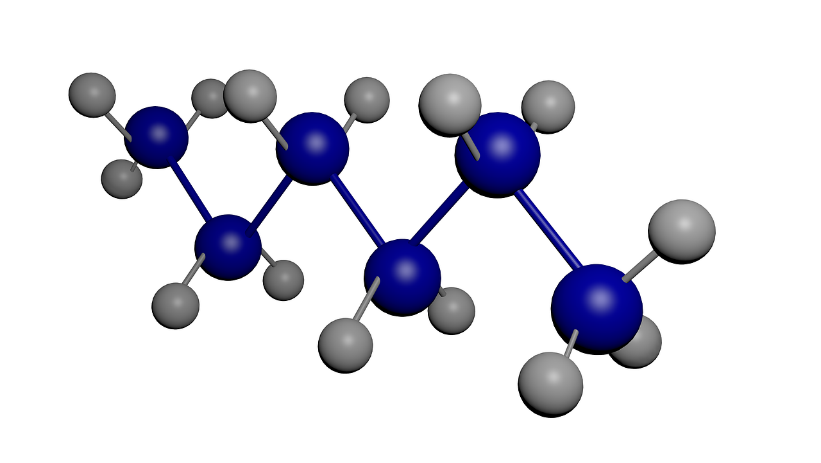 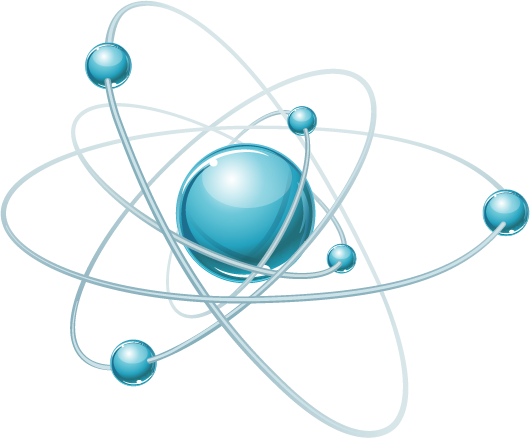 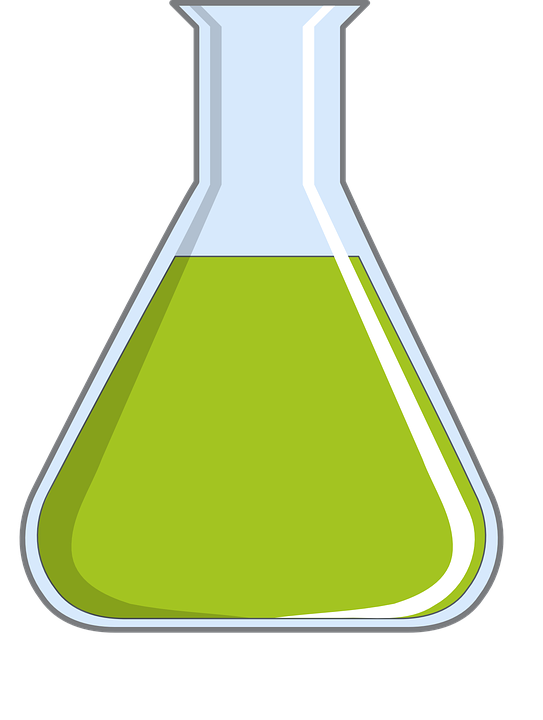 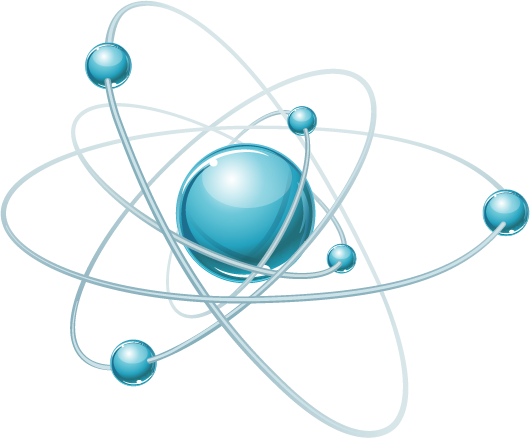 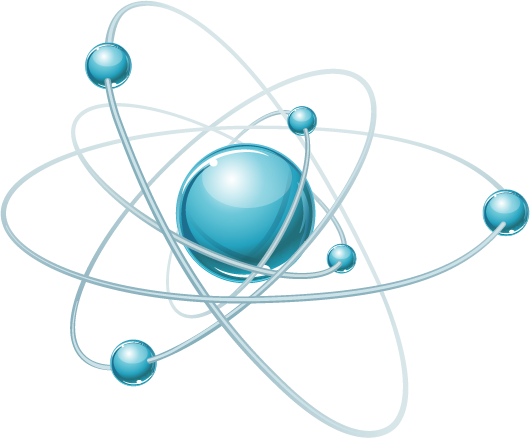 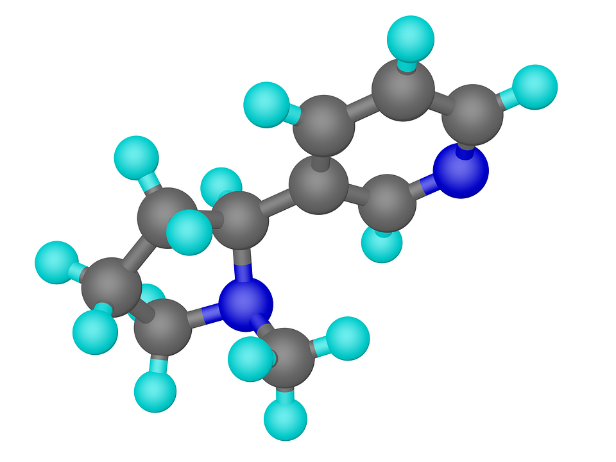 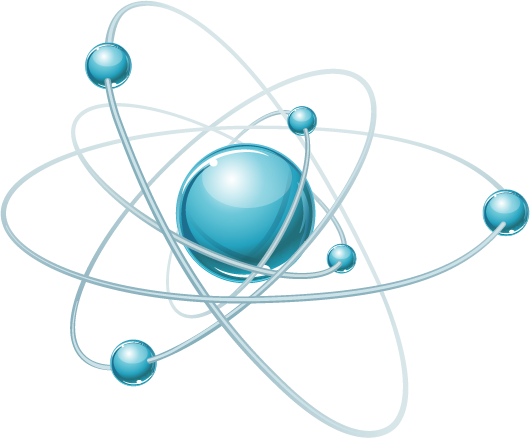 Речовина
Атоми
Молекула – найменша частинка речовини, яка має хімічні властивості цієї речовини та складається з атомів
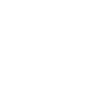 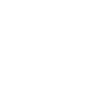 Йони
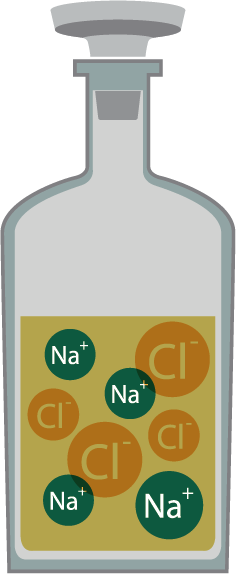 Йони – атоми, що мають надлишок або дефіцит електронів
Електрони
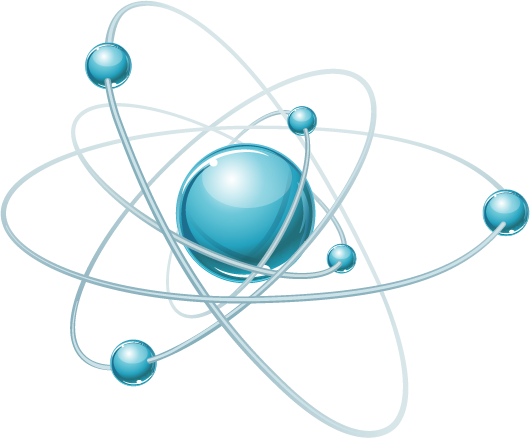 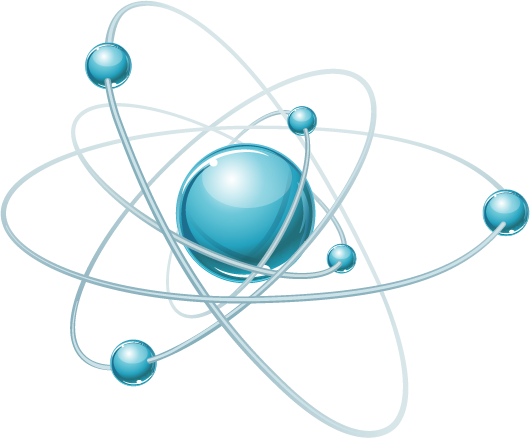 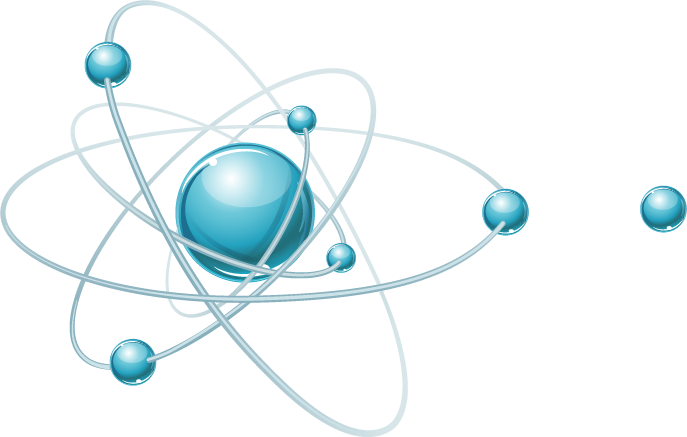 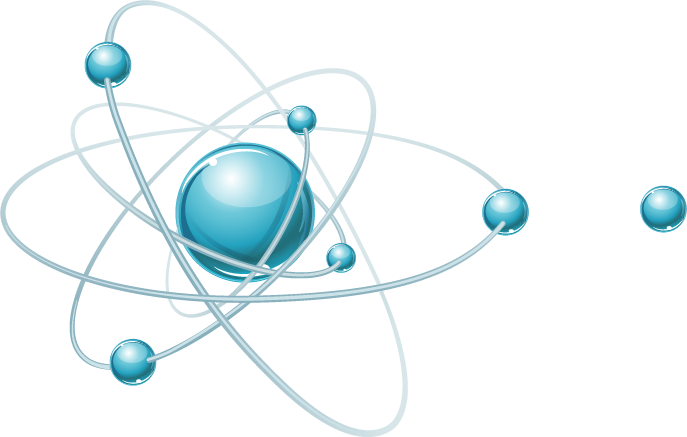 Позитивний йон
Негативний йон
Наскільки малими є атоми та молекули?
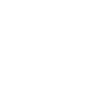 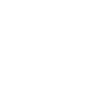 Маса атомів
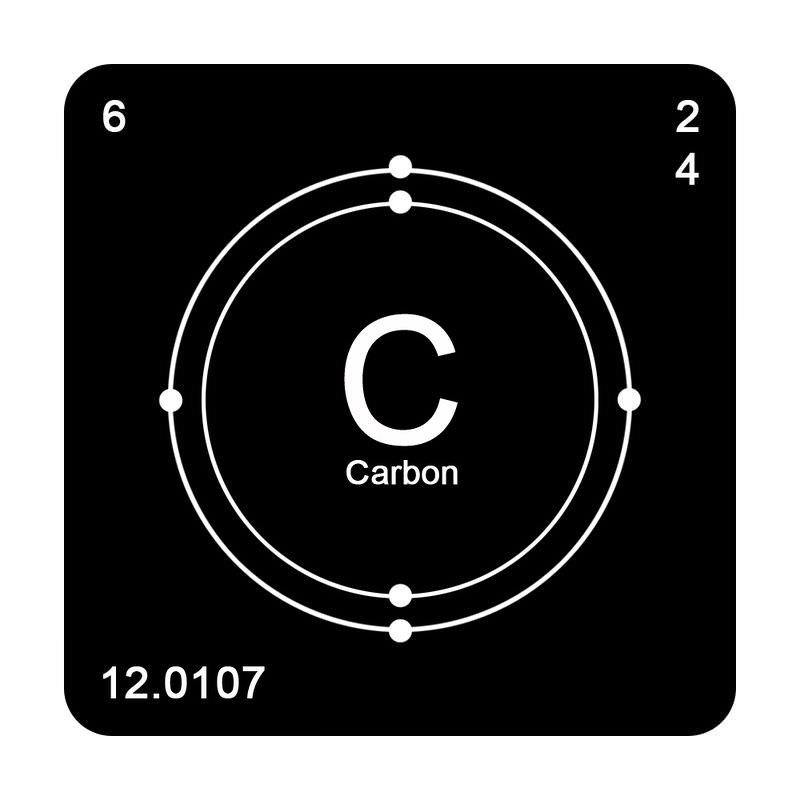 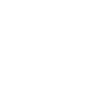 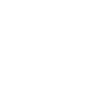 Маса атомів
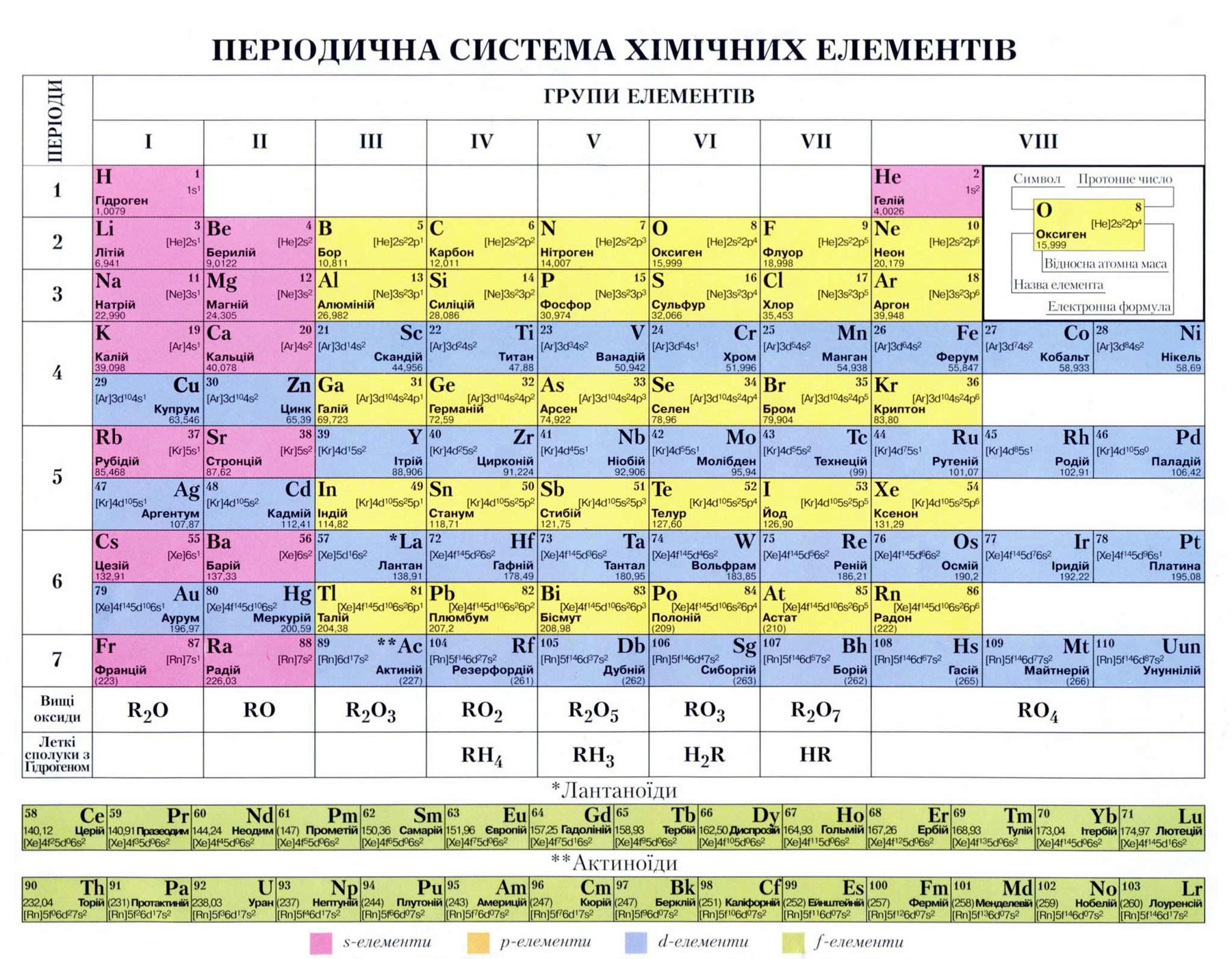 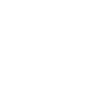 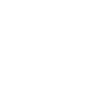 Відносна молекулярна (відносна атомна) маса
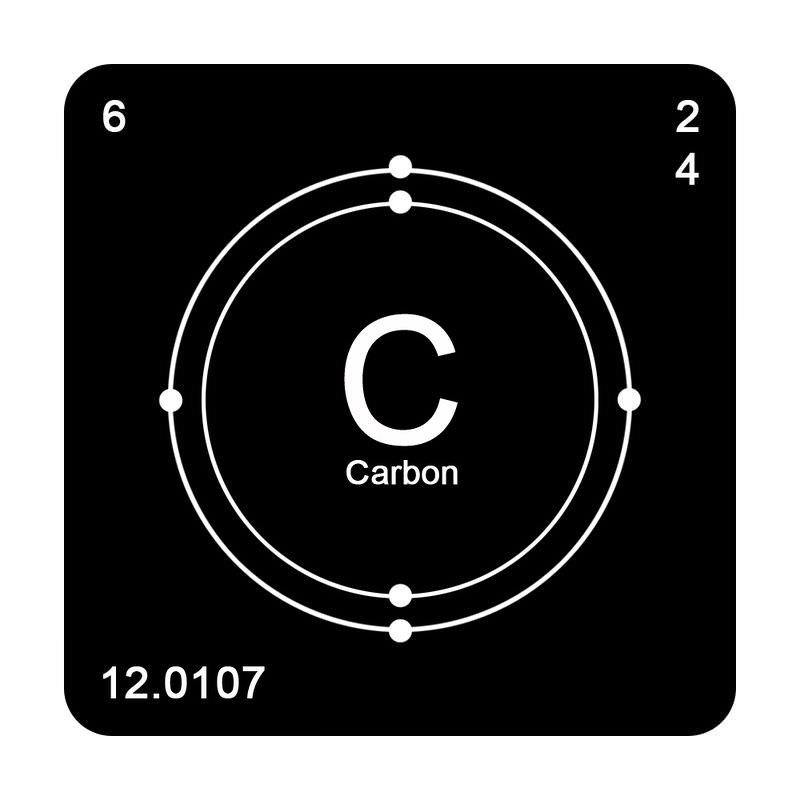 Відносна молекулярна (відносна атомна) маса – це маса молекули (атома), подана в атомних одиницях маси
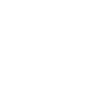 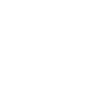 Характеристика частинок
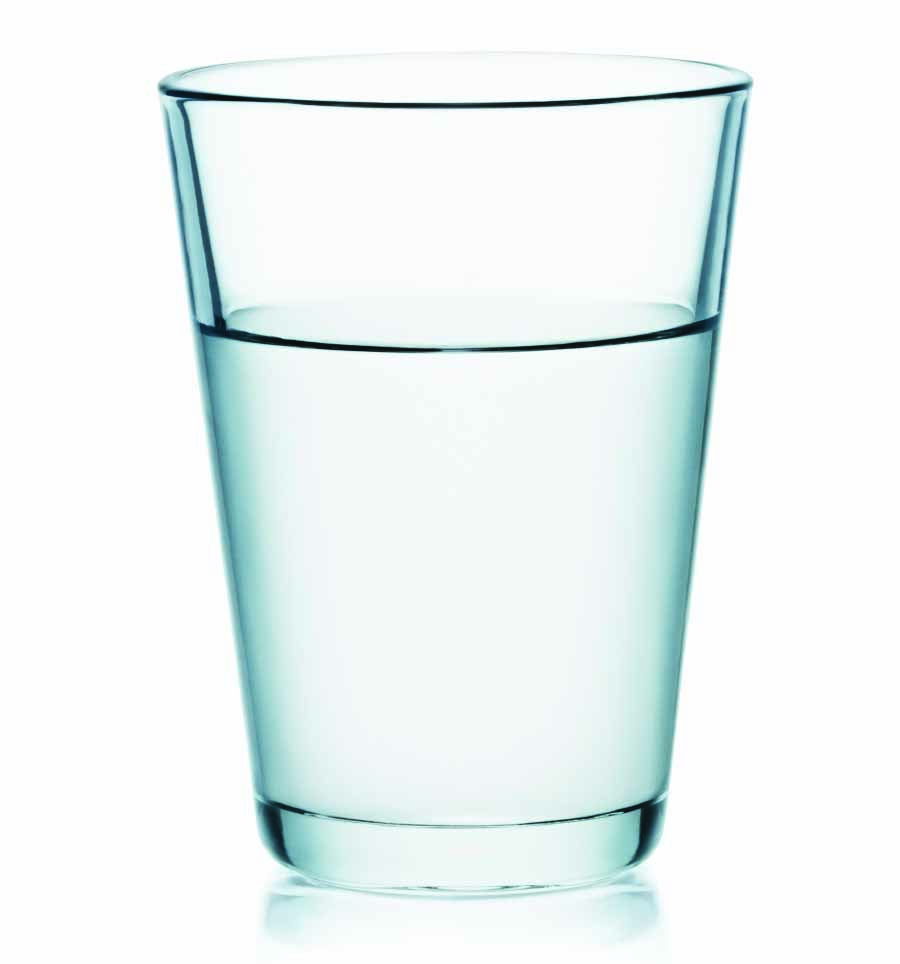 Яка кількість молекул міститься у склянці води?
На скільки зручно рахувати таку величезну кількість молекул?
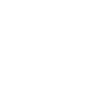 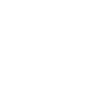 Характеристика частинок
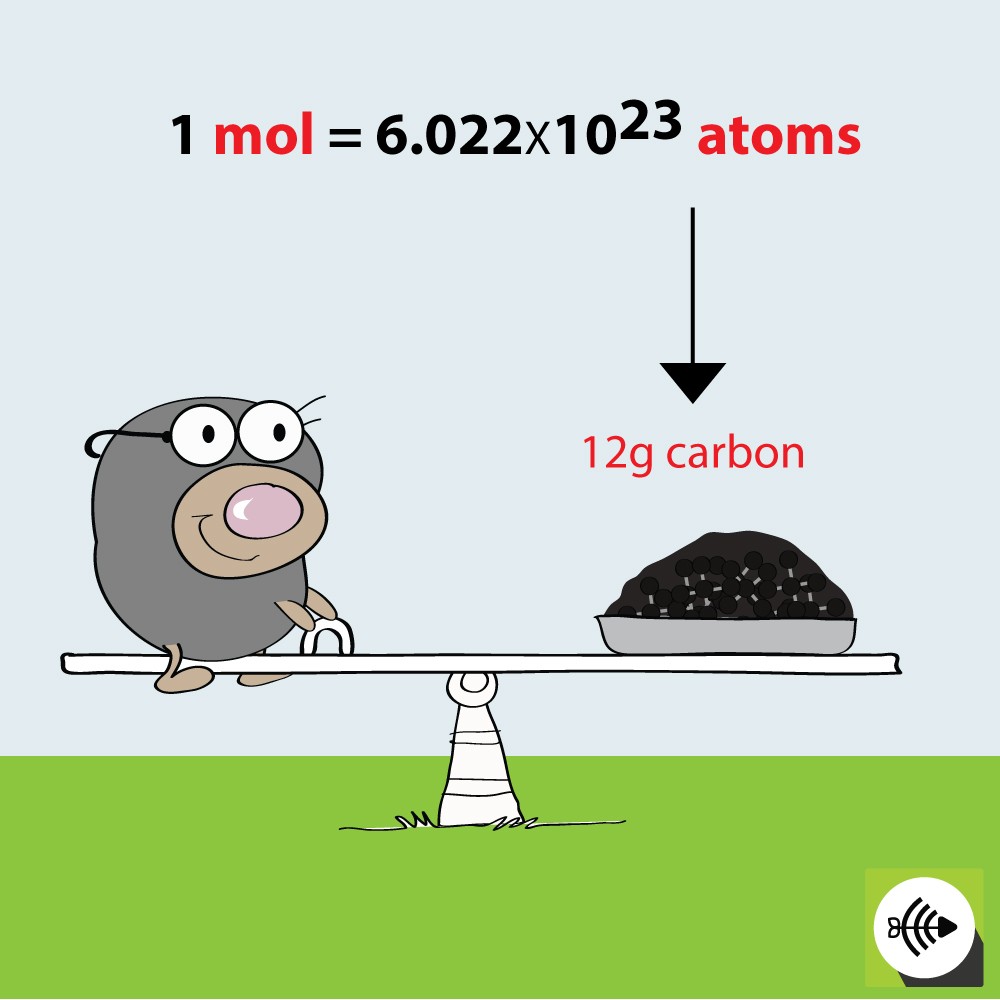 Один моль – це кількість речовини, яка містить стільки частинок речовини (атомів, молекул, йонів), скільки атомів Карбону міститься у вуглецю масою 12 г
Стала Авогадро
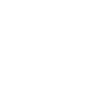 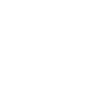 Характеристика частинок
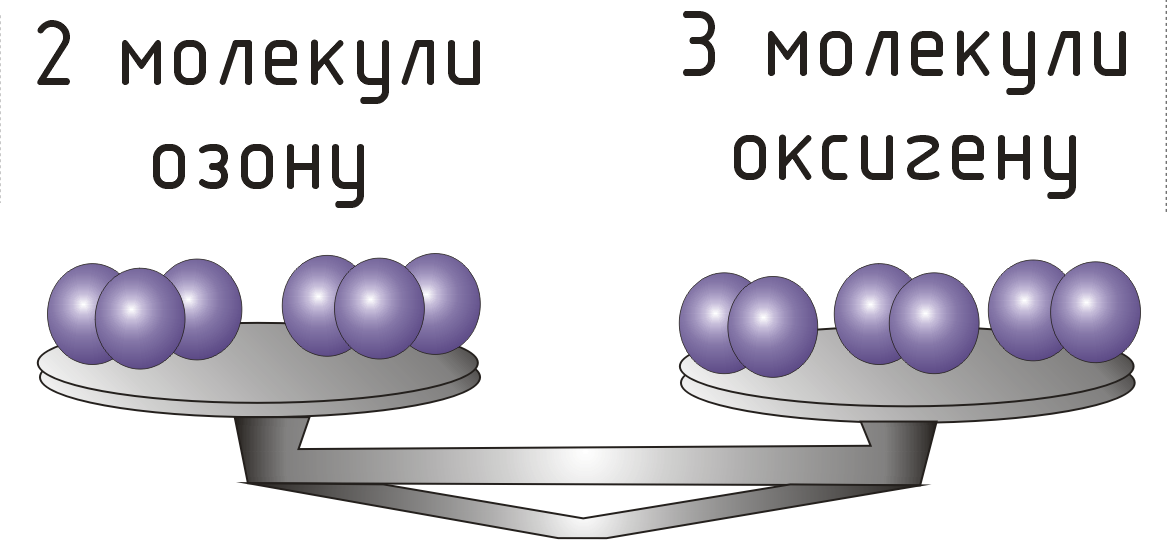 Кількість речовини – це фізична величина, яка дорівнює кількості молів частинок речовини
Однакова маса – але різна кількість речовини
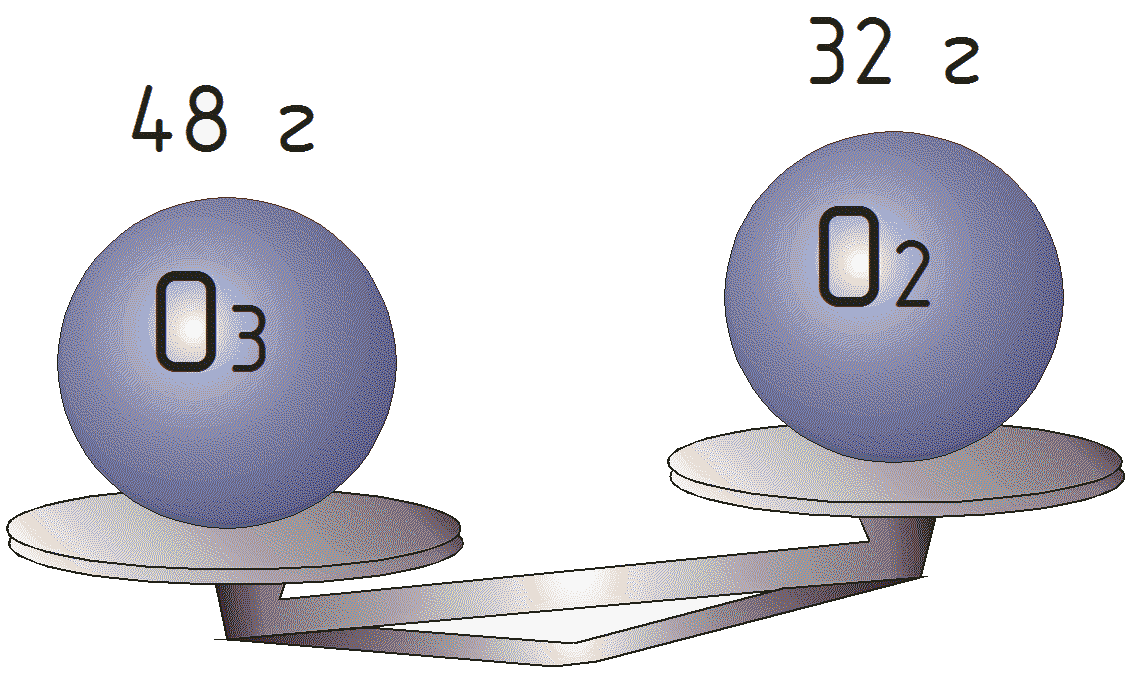 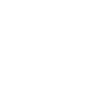 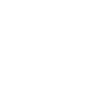 Однакова кількість речовини – але різна маса
Характеристика частинок
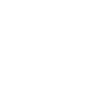 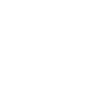 Розв'язування задач
1. Визначте відносну молекулярну масу:
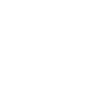 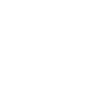 Розв'язування задач
2. Порівняйте число молекул в 1 моль води та кисню.
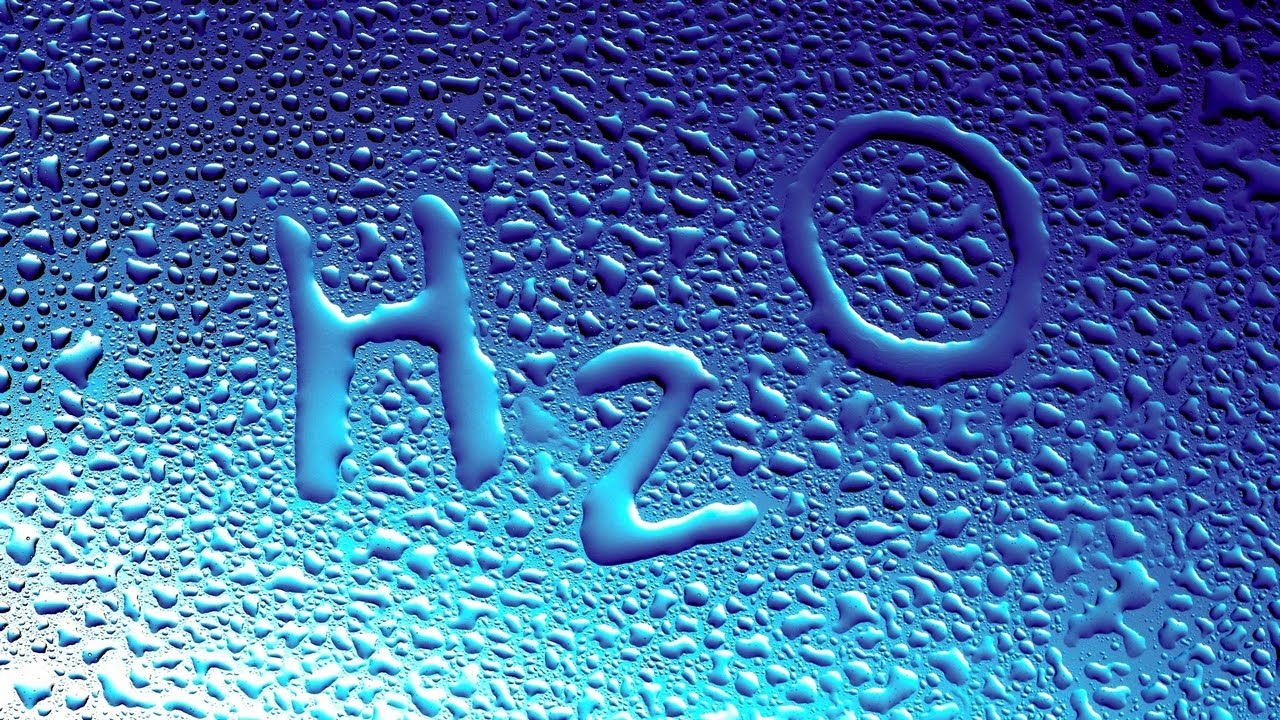 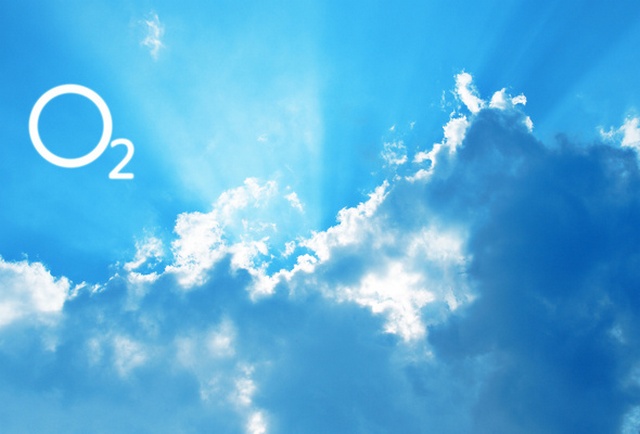 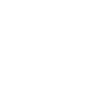 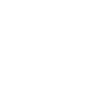 Розв'язування задач
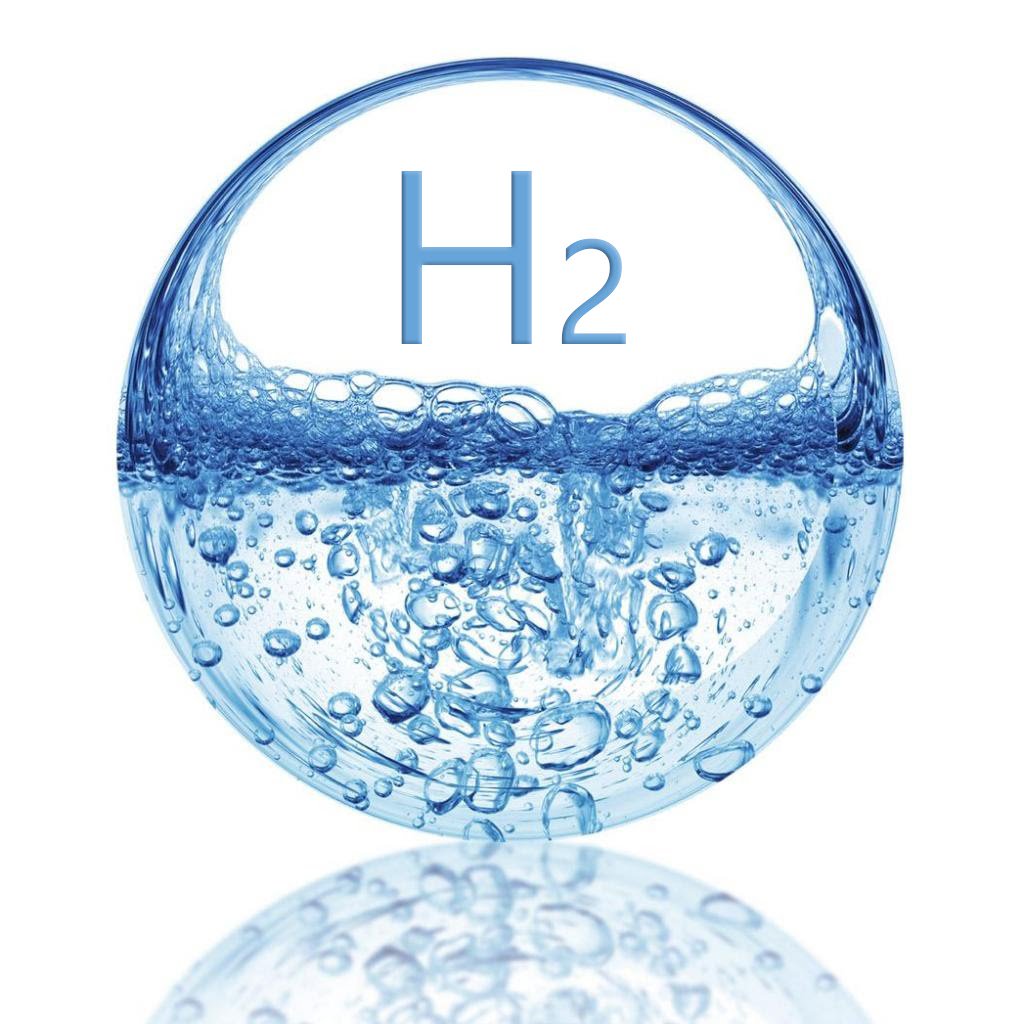 3. У посудині міститься 1,505ꞏ1022 молекул водню. Яка кількість речовини, виражена в молях, перебуває в цій посудині?
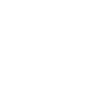 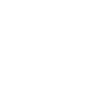 Розв'язування задач
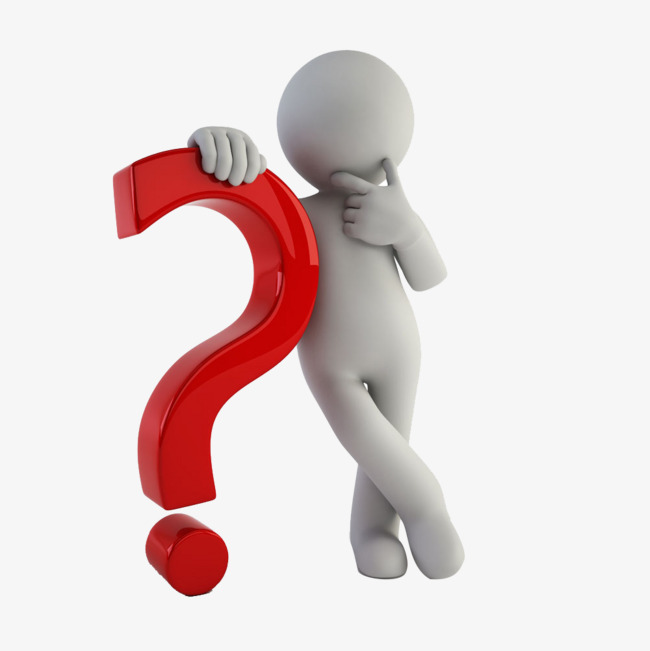 5. Маса 18,06·1022 молекул деякої речовини дорівнює 102,6 г. Визначте масу молекули й молярну масу цієї речовини.
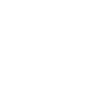 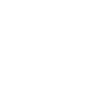 Розв'язування задач
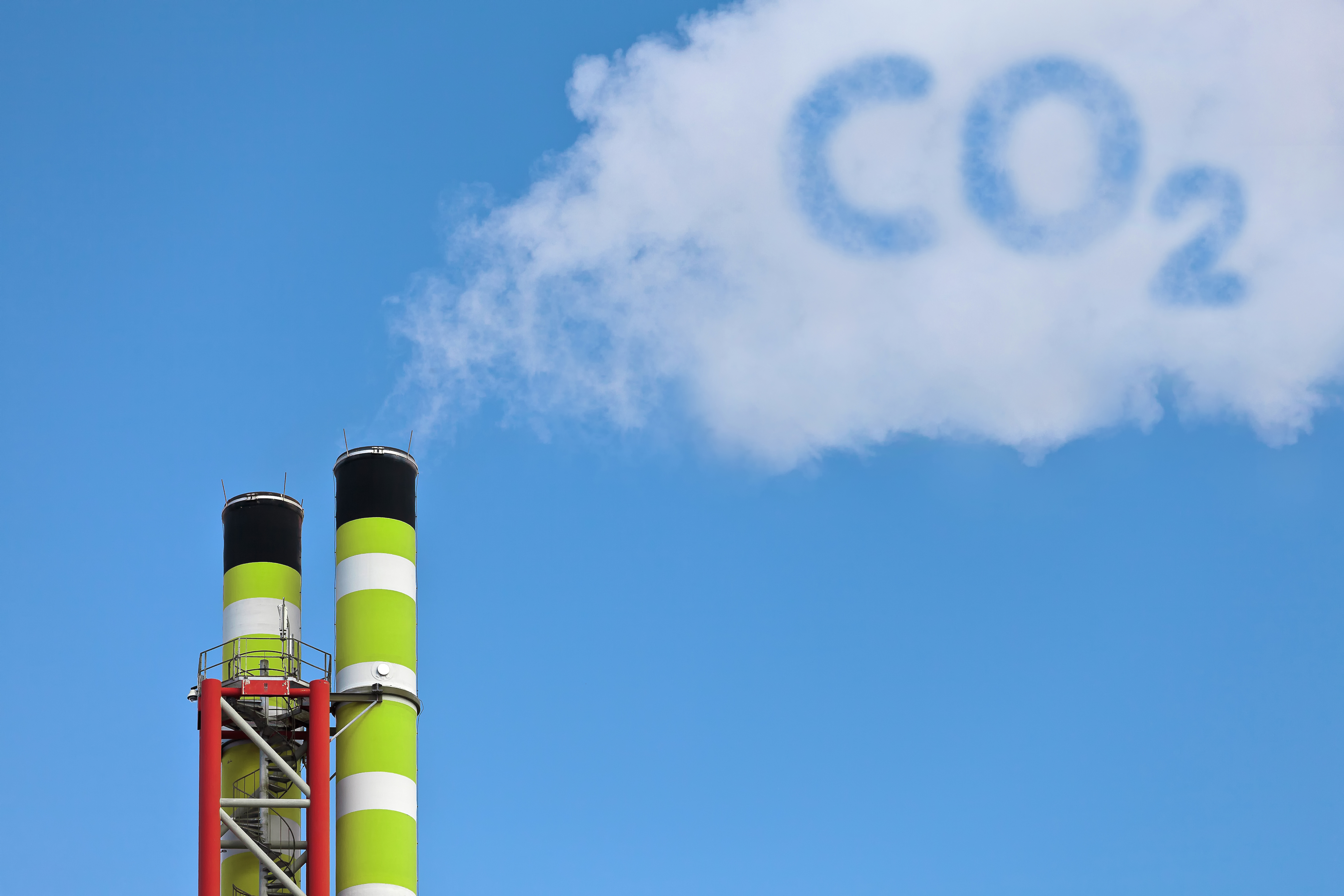 6. Якою є маса 200 моль вуглекислого газу?
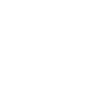 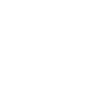 Розв'язування задач
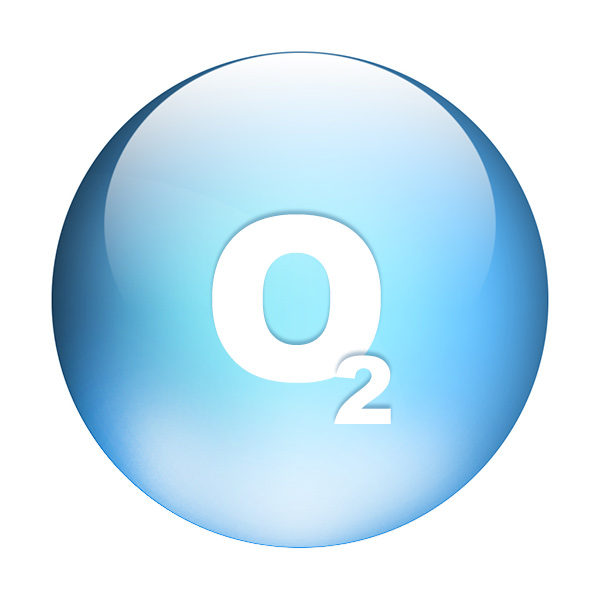 7. Герметично закриту посудину об’ємом 2 л наповнено 10 г кисню. Визначте концентрацію молекул кисню в посудині.
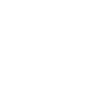 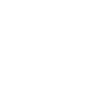 Запитання для фронтального опитування
1. Назвіть основні положення МКТ.
2. Із яких частинок складається молекула?
3. Яку будову має атом?
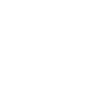 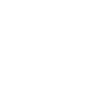 Запитання для фронтального опитування
4. У яких одиницях прийнято вимірювати 
масу молекул? кількість молекул?
5. Яким є фізичний зміст сталої Авоґадро?
6. Дайте характеристику таких фізичних величин, як кількість речовини; молярна маса.
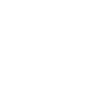 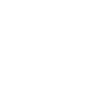 Домашнє завдання
Опрацювати § 26,
Вправа № 26 (2, 3)